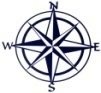 СХЕМА ГРАНИЦ РЫБОВОДНОГО УЧАСТКА №23
Описание границ  рыбоводного 
участка
Наименование рыбоводного 
участка
длина (м),
ширина (м),
площадь (га)
Муниципальное 
образование, 
вид рыболовства
оз. Белое
Площадь – 4 га
Географические координаты точек
(с использованием системы         координат WGS84)
№
точ    Е (долгота),   N (широта) 
ки
1.         65°8′36″     55°9′49″      
2.         65°8′54″     55°9′55″
3.         65°8′48″     55°9′50″
Притобольный
район
Нагорский
сельский совет
оз. Белое
Товарное рыбоводство
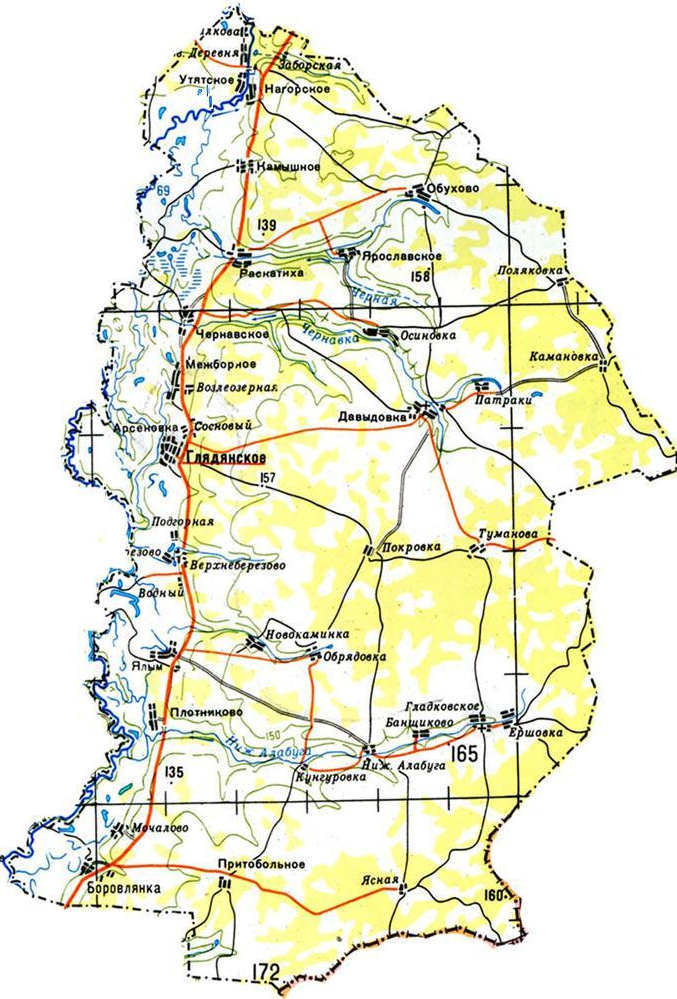 от т. 1 до т. 2 по береговой линии; от т. 2 до т. 3 по береговой линии; от т. 3 до т. 1 по береговой линии.
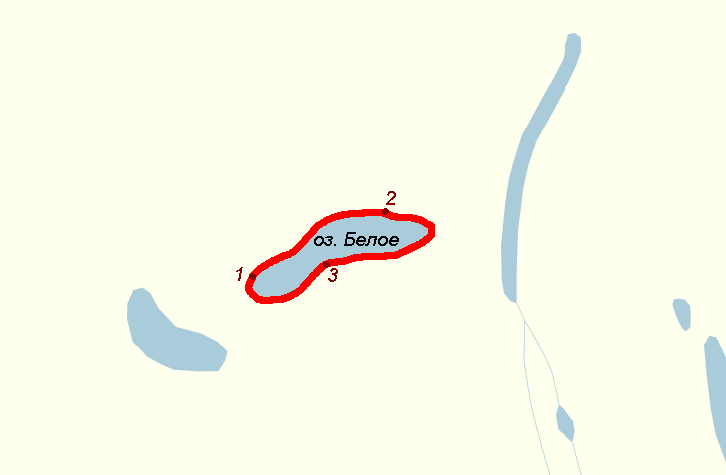 Условные обозначения:
-  Граница рыбоводного     
     участка